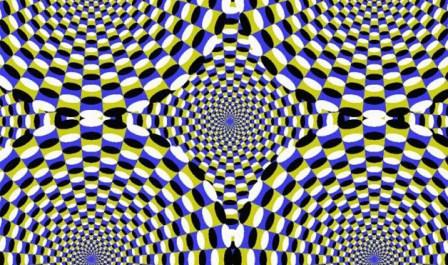 Curriculum Design for the 21st Century Emirate
Curriculum Design for the 21st Century Emirati
David Dillin, VEDC Shahama
David Graham Dillin
VEDC, Shahama
david.dillin@iat.ae.ac
Golden Age revisited
Golden Age revisited
What were the keys to the golden age?
Tolerance
Justice
Scholarship
Ingenuity
Multiculturalism
The problem is relative, shapeless and not easy to define, yet omnipresent and seriously undermining the entire educational system.
Current Approach accentuates the problems
Militaristic – students are equated with soldiers, nothing transfers up
Externally driven – outcomes are stressed rather than processes
Curriculum is guided by learning hierarchies rather than tasks, functions, and motivations
Assessment is rigid and fails to bring about desired changes and/or guidance (usually dependent upon external indicators such as grades)
You're in the Army now!
Crushes creativity
Prevents internal motivation
Lacks individual focus
Undermines cooperation
Creates failures (capitalistic imperative)
Paradigm Shift
Process is key:  Make everything built to last
More than just words, a paradigm shift requires a change in thought
The reason to learn, that was evident in the past, must be rediscovered by listening to the children of today.  
We must divorce ourselves from the old notions of classrooms, tests and grades and replace them with workshops, tasks, and assessments.
The process must be the end result.  Educators must facilitate effective engagement with learning processes.
Temporary Hierarchies: Permanent Organizational Structures
Facilitators should be focused on fostering student leadership and autonomy
Student Schedule
Facilitators should listen to students and help them understand the application of daily lessons to the task at hand.  They should provide guidance and promote student autonomy with regards to task completion.
Sources and Links:
As found in http://en.wikipedia.org/wiki/Islamic_Golden_Age
[edit] Notes
^ Joel L. Kraemer (1992), Humanism in the Renaissance of Islam, p. 1 & 148, Brill Publishers, ISBN 9004072594. 
^ Matthew E. Falagas, Effie A. Zarkadoulia, George Samonis (2006). "Arab science in the golden age (750–1258 C.E.) and today", The FASEB Journal 20, pp. 1581–1586. 
^ a b c Ahmad Y Hassan, Factors Behind the Decline of Islamic Science After the Sixteenth Century 
^ a b c d George Saliba (1994), A History of Arabic Astronomy: Planetary Theories During the Golden Age of Islam, pp. 245, 250, 256–257. New York University Press, ISBN 0814780237. 
^ a b c Howard R. Turner (1997), Science in Medieval Islam, p. 270 (book cover, last page), University of Texas Press, ISBN 0-292-78149-0 
^ a b Vartan Gregorian, "Islam: A Mosaic, Not a Monolith", Brookings Institution Press, 2003, pp. 26–38 ISBN 081573283X 
^ Arnold Pacey, "Technology in World Civilization: A Thousand-Year History", MIT Press, 1990, ISBN 0262660725 pp. 41–42 
^ Bülent Þenay, Sufism, http://mb-soft.com/believe/txo/sufism.htm, retrieved 2007-06-26  
^ Muslim History and the Spread of Islam from the 7th to the 21st century, The Islam Project, http://www.theislamproject.org/education/B04_SpreadofIslam.htm, retrieved 2007-06-26  
^ Lenn Evan Goodman (2003), Islamic Humanism, p. 155, Oxford University Press, ISBN 0195135806. 
^ Joel L. Kraemer (1992), Humanism in the Renaissance of Islam, Brill Publishers, ISBN 9004072594. 
^ Ahmad, I. A. (June 3, 2002), "The Rise and Fall of Islamic Science: The Calendar as a Case Study" (PDF), Faith and Reason: Convergence and Complementarity, Al Akhawayn University, http://images.agustianwar.multiply.com/attachment/0/RxbYbQoKCr4AAD@kzFY1/IslamicCalendar-A-Case-Study.pdf, retrieved 2008-01-31  
^ L. Gari (2002), "Arabic Treatises on Environmental Pollution up to the End of the Thirteenth Century", Environment and History 8 (4), pp. 475–488. 
^ S. P. Scott (1904), History of the Moorish Empire in Europe, 3 vols, J. B. Lippincott Company, Philadelphia and London.F. B. Artz (1980), The Mind of the Middle Ages, Third edition revised, University of Chicago Press, pp. 148–50.(cf. References, 1001 Inventions) 
^ a b Peter Barrett (2004), Science and Theology Since Copernicus: The Search for Understanding, p. 18, Continuum International Publishing Group, ISBN 056708969X. 
^ Ibrahim B. Syed PhD, "Islamic Medicine: 1000 years ahead of its times", Journal of the Islamic Medical Association, 2002 (2), pp. 2–9 [7–8]. 
^ Micheau, Francoise, "The Scientific Institutions in the Medieval Near East", pp. 992–3 , in (Morelon & Rashed 1996, pp. 985–1007) 
^ John Bagot Glubb (cf. Quotations on Islamic Civilization) 
^ The Guinness Book Of Records, Published 1998, ISBN 0-5535-7895-2, P.242 
^ a b Makdisi, George (April–June 1989), "Scholasticism and Humanism in Classical Islam and the Christian West", Journal of the American Oriental Society 109 (2): 175–182 [175–77], doi:10.2307/604423  
^ a b Dato' Dzulkifli Abd Razak, Quest for knowledge, New Sunday Times, 3 July 2005. 
^ Patricia Skinner (2001), Unani-tibbi, Encyclopedia of Alternative Medicine 
^ N. M. Swerdlow (1993). "Montucla's Legacy: The History of the Exact Sciences", Journal of the History of Ideas 54 (2), pp. 299–328 [320]. 
^ Jamil Ragep (2008). "When did Islamic science die (and who cares)?", Viewpoint (BJHS) 85, pp. 1–4 [2]. 
^ Arwa Aburawa (December 14, 2009). [www.muslimheritage.com/feedbackuploads/IslamOnline1001Awarded.pdf "1001 Inventions by Muslims Awarded"]. IslamOnline. p. 2. www.muslimheritage.com/feedbackuploads/IslamOnline1001Awarded.pdf. Retrieved 2010-01-30.  
^ O.B. Frolova (1996). "Some Notes on the Arabic Manuscripts and Collections in the Library of the Oriental Faculty of the St. Petersburg University", Manuscripta Orientalia: International Journal for Oriental Manuscript Research 2, pp. 36–44 [42]. 
^ Micheau, Francoise, "The Scientific Institutions in the Medieval Near East", pp. 988–991  in (Morelon & Rashed 1996, pp. 985–1007) 
^ (Gaudiosi 1988) 
^ (Hudson 2003, p. 32) 
^ Badr, Gamal Moursi (Spring, 1978), "Islamic Law: Its Relation to Other Legal Systems", The American Journal of Comparative Law 26 (2 – Proceedings of an International Conference on Comparative Law, Salt Lake City, Utah, February 24–25, 1977): 187–198 [196–8], doi:10.2307/839667  
^ a b c Ray Spier (2002), "The history of the peer-review process", Trends in Biotechnology 20 (8), pp. 357–358 [357]. 
^ a b c Karima Alavi, Tapestry of Travel, Center for Contemporary Arab Studies, Georgetown University. 
^ Howard R. Turner (1997), Science in Medieval Islam, p. 21, University of Texas Press, ISBN 0-292-78149-0 
^ Sardar, Ziauddin (1998), "Science in Islamic philosophy", Islamic Philosophy, Routledge Encyclopedia of Philosophy, http://www.muslimphilosophy.com/ip/rep/H016.htm, retrieved 2008-02-03  
^ Bio-Bibliographies, United States National Library of Medicine. 
^ Lynn Townsend White, Jr. (Spring, 1961). "Eilmer of Malmesbury, an Eleventh Century Aviator: A Case Study of Technological Innovation, Its Context and Tradition", Technology and Culture 2 (2), pp. 97–111 [100–101]. 
^ Sami Hamarneh (March 1972), "Review: Hakim Mohammed Said, Ibn al-Haitham", Isis 63 (1), pp. 118–119. 
^ Dr. Abu Shadi Al-Roubi, Ibnul-Nafees As a Philosopher, Encyclopedia of Islamic World. 
^ Marvin E. Gettleman and Stuart Schaar (2003), The Middle East and Islamic World Reader, p. 54, Grove Press, ISBN 0802139361. 
^ a b John M. Hobson (2004), The Eastern Origins of Western Civilisation, pp. 29–30, Cambridge University Press, ISBN 0521547245. 
^ a b Subhi Y. Labib (1969), "Capitalism in Medieval Islam", The Journal of Economic History 29 (1), pp. 79–96. 
^ S. A. H. Ahsani (July 1984). "Muslims in Latin America: a survey", Journal of Muslim Minority Affairs 5 (2), pp. 454–463. 
^ Thomas F. Glick (1977), "Noria Pots in Spain", Technology and Culture 18 (4), pp. 644–650. 
^ a b c Andrew M. Watson (1974), "The Arab Agricultural Revolution and Its Diffusion, 700–1100", The Journal of Economic History 34 (1), pp. 8–35. 
^ The Globalisation of Crops, FSTC 
^ Andrew M. Watson (1983), Agricultural Innovation in the Early Islamic World, Cambridge University Press, ISBN 052124711X. 
^ a b Ahmad Y Hassan, Transfer Of Islamic Technology To The West, Part II: Transmission Of Islamic Engineering 
^ a b c Jairus Banaji (2007), "Islam, the Mediterranean and the rise of capitalism", Historical Materialism 15 (1), pp. 47–74, Brill Publishers. 
^ Al-Hassani, Woodcock and Saoud (2007), Muslim heritage in Our World, FSTC publishing, 2nd Edition, pp. 102–123. 
^ The Cambridge economic history of Europe, p. 437. Cambridge University Press, ISBN 0521087090. 
^ Subhi Y. Labib (1969), "Capitalism in Medieval Islam", The Journal of Economic History 29 (1), pp. 79–96 [81, 83, 85, 90, 93, 96]. 
^ Robert Sabatino Lopez, Irving Woodworth Raymond, Olivia Remie Constable (2001), Medieval Trade in the Mediterranean World: Illustrative Documents, Columbia University Press, ISBN 0231123574. 
^ Timur Kuran (2005), "The Absence of the Corporation in Islamic Law: Origins and Persistence", American Journal of Comparative Law 53, pp. 785–834 [798–799]. 
^ Subhi Y. Labib (1969), "Capitalism in Medieval Islam", The Journal of Economic History 29 (1), pp. 79–96 [92–93]. 
^ Said Amir Arjomand (1999), "The Law, Agency, and Policy in Medieval Islamic Society: Development of the Institutions of Learning from the Tenth to the Fifteenth Century", Comparative Studies in Society and History 41, pp. 263–293. Cambridge University Press. 
^ Samir Amin (1978), "The Arab Nation: Some Conclusions and Problems", MERIP Reports 68, pp. 3–14 [8, 13]. 
^ Bernard Lewis (1954), "Communism and Islam", International Affairs (Royal Institute of International Affairs 1944–) 30 (1), pp. 1–12. 
^ Ahmad Y Hassan (1976). Taqi al-Din and Arabic Mechanical Engineering, pp. 34–35. Institute for the History of Arabic Science, University of Aleppo. 
^ Maya Shatzmiller, p. 36. 
^ Adam Robert Lucas (2005), "Industrial Milling in the Ancient and Medieval Worlds: A Survey of the Evidence for an Industrial Revolution in Medieval Europe", Technology and Culture 46 (1), pp. 1–30 [10]. 
^ Adam Robert Lucas (2005), "Industrial Milling in the Ancient and Medieval Worlds: A Survey of the Evidence for an Industrial Revolution in Medieval Europe", Technology and Culture 46 (1), pp. 1–30. 
^ Ahmad Y Hassan, Transfer Of Islamic Technology To The West, Part 1: Avenues Of Technology Transfer 
^ Maya Shatzmiller, pp. 6–7. 
^ a b Maya Shatzmiller, pp. 400–401. 
^ Maya Shatzmiller, pp. 350–362. 
^ Focus on the slave trade, BBC News, September 3, 2001 
^ slave-trade, JewishEncyclopedia.com 
^ Historical survey > The international slave trade 
^ Islam and Slavery, William Gervase Clarence-Smith 
^ Muslim Slave System in Medieval India, K.S. Lal, Aditya Prakashan, New Delhi 
^ Revisiting the Zanj and Re-Visioning Revolt: Complexities of the Zanj Conflict, Black History Bulletin, Dec, 1999, by Nigel D. Furlonge 
^ Islam's black slaves, Salon.com 
^ Inalcik. Servile Labor, in A. Ascher, B. K. Kiraly, and T. Halasi-Kun (eds), The Mutual Effects of the Islamic and Judeo-Christian Worlds: The East European Pattern, Brooklyn College, 1979, pp. 25–43. 
^ BBC – Religion & Ethics – Islam and slavery: Economic slavery 
^ Lewis. Race and Slavery in the Middle East, Oxford Univ Press 1994. 
^ a b c d Paul Vallely, How Islamic Inventors Changed the World, The Independent, 11 March 2006. 
^ Fiona MacDonald (2006), The Plague and Medicine in the Middle Ages, pp. 42–43, Gareth Stevens, ISBN 0836859073. 
^ Tor Eigeland, "The Tiles of Iberia", Saudi Aramco World, March–April 1992, pp. 24–31. 
^ Life expectancy (sociology) 
^ University of Wyoming 
^ Conrad, Lawrence I. (2006), The Western Medical Tradition, Cambridge University Press, p. 137, ISBN 0-521-47564-3  
^ Bulliet, Richard W. (1983), "The Age Structure of Medieval Islamic Education", Studia Islamica 57 (57): 105–117 [111], doi:10.2307/1595484  
^ Shatzmiller, Maya (1994), Labour in the Medieval Islamic World, Brill Publishers, p. 66, ISBN 90-04-09896-8  
^ Bulliet, Richard W. (April 1970), "A Quantitative Approach to Medieval Muslim Biographical Dictionaries", Journal of the Economic and Social History of the Orient (Brill Publishers) 13 (2): 195–211 [200]  
^ a b Ahmad, Ahmad Atif (2007), "Authority, Conflict, and the Transmission of Diversity in Medieval Islamic Law by R. Kevin Jaques", Journal of Islamic Studies 18=issue=2: 246–248 [246], doi:10.1093/jis/etm005  
^ Andrew J. Coulson, Delivering Education, Hoover Institution, p. 117, http://media.hoover.org/documents/0817928928_105.pdf, retrieved 2008-11-22  
^ Bertrand Russell (1945), History of Western Philosophy, book 2, part 2, chapter X 
^ Lach, Donald (1977), Asia in the Making of Europe. A Century of Wonder, Vol. 2, Book 3, University of Chicago Press, ISBN 0-226-46734-1, p. 397: "Modern science originated in Europe during the sixteenth century as an amalgam of medieval technology, Greek learning, medicine, and mathematics."
^ Robert Briffault (1928). The Making of Humanity, p. 191. G. Allen & Unwin Ltd. 
^ a b Will Durant (1980). The Age of Faith (The Story of Civilization, Volume 4), pp. 162–186. Simon & Schuster. ISBN 0671012002. 
^ Fielding H. Garrison, An Introduction to the History of Medicine: with Medical Chronology, Suggestions for Study and Biblographic Data, p. 86 
^ a b c Dr. Kasem Ajram (1992). Miracle of Islamic Science, Appendix B. Knowledge House Publishers. ISBN 0911119434. 
^ Muhammad Iqbal (1934, 1999). The Reconstruction of Religious Thought in Islam. Kazi Publications. ISBN 0686184823. 
^ a b Gorini, Rosanna (October 2003), "Al-Haytham the man of experience. First steps in the science of vision" (pdf), Journal of the International Society for the History of Islamic Medicine 2 (4): 53–55 [55], http://www.ishim.net/ishimj/4/10.pdf, retrieved 2008-09-25  
^ Abdus Salam, H. R. Dalafi, Mohamed Hassan (1994). Renaissance of Sciences in Islamic Countries, p. 162. World Scientific, ISBN 9971507137. 
^ Abid Ullah Jan (2006), After Fascism: Muslims and the struggle for self-determination, "Islam, the West, and the Question of Dominance", Pragmatic Publishings, ISBN 978-0-9733687-5-8. 
^ Salah Zaimeche (2003), An Introduction to Muslim Science, FSTC. 
^ Ahmad Y Hassan and Donald Routledge Hill (1986), Islamic Technology: An Illustrated History, p. 282, Cambridge University Press. 
^ Thomas Kuhn, The Copernican Revolution, (Cambridge: Harvard Univ. Pr., 1957), p. 142. 
^ Herbert Butterfield, The Origins of Modern Science, 1300–1800. 
^ R. Hooykaas, “The Rise of Modern Science: When and Why?”, The British Journal for the History of Science, Vol. 20, No. 4. (Oct., 1987), pp. 453–473 
^ Edward Grant (1996), The Foundations of Modern Science in the Middle Ages: Their Religious, Institutional, and Intellectual Contexts, Cambridge: Cambridge University Press 
^ David Agar (2001). Arabic Studies in Physics and Astronomy During 800 – 1400 AD. University of Jyväskylä. 
^ David C. Lindberg (1968). "The Theory of Pinhole Images from Antiquity to the Thirteenth Century", Archive for History of the Exact Sciences 5, pp. 154–176. 
^ R. S. Elliott (1966). Electromagnetics, Chapter 1. McGraw-Hill. 
^ Bradley Steffens (2006). Ibn al-Haytham: First Scientist, Morgan Reynolds Publishing, ISBN 1599350246. 
^ Bradley Steffens (2006). Ibn al-Haytham: First Scientist, Chapter 5. Morgan Reynolds Publishing. ISBN 1599350246. 
^ Reynor Mausfeld, "From Number Mysticism to the MauBformel: Fechner's Pyschophysics in the Tradition of Mathesis Universalis", Keynote Address International Symposium in Honour to G.Th. Fechner, International Society for Pyshophysics 19–23, October 2000, University of Leipzig.[1] 
^ Omar Khaleefa (Summer 1999). "Who Is the Founder of Psychophysics and Experimental Psychology?", American Journal of Islamic Social Sciences 16 (2). 
^ Dale J. Benos et al., 145">Dale J. Benos et al.: “The Ups and Downs of Peer Review”, Advances in Physiology Education, Vol. 31 (2007), pp. 145–152 (145): Scientific peer review has been defined as the evaluation of research findings for competence, significance, and originality by qualified experts. These peers act as sentinels on the road of scientific discovery and publication. 
^ Nas, Peter J (1993), Urban Symbolism, Brill Academic Publishers, pp. 350, ISBN 9-0040-9855-0, OCLC 231455705 27813590  
^ Krebs, Robert E. (2004), Groundbreaking Scientific Experiments, Inventions, and Discoveries of the Middle Ages and the Renaissance, Greenwood Press, pp. 196, ISBN 0-3133-2433-6, OCLC 52726675 55587774 77758825  
^ George Saliba (1994). "Early Arabic Critique of Ptolemaic Cosmology: A Ninth-Century Text on the Motion of the Celestial Spheres", Journal for the History of Astronomy 25, pp. 115–141 [116]. 
^ S. Pines (September 1964). "The Semantic Distinction between the Terms Astronomy and Astrology according to al-Biruni", Isis 55 (3), pp. 343–349. 
^ Toby Huff, The Rise of Early Modern Science, p. 326. Cambridge University Press, ISBN 0521529948. 
^ Edward Rosen (1985), "The Dissolution of the Solid Celestial Spheres", Journal of the History of Ideas 46 (1), pp. 13–31 [19–20, 21]. 
^ Roshdi Rashed (2007). "The Celestial Kinematics of Ibn al-Haytham", Arabic Sciences and Philosophy 17, pp. 7–55. Cambridge University Press. 
^ a b F. Jamil Ragep (2001), "Tusi and Copernicus: The Earth's Motion in Context", Science in Context 14 (1–2), pp. 145–163. Cambridge University Press. 
^ Seyyed Hossein Nasr (1964), An Introduction to Islamic Cosmological Doctrines, (Cambridge: Belknap Press of the Harvard University Press), pp. 135–136 
^ George Saliba (1999). Whose Science is Arabic Science in Renaissance Europe? Columbia University.The relationship between Copernicus and the Maragha school is detailed in Toby Huff, The Rise of Early Modern Science, Cambridge University Press. 
^ Derewenda, Zygmunt S. (2007), "On wine, chirality and crystallography", Acta Crystallographica Section A: Foundations of Crystallography 64: 246–258 [247], doi:10.1107/S0108767307054293  
^ John Warren (2005). "War and the Cultural Heritage of Iraq: a sadly mismanaged affair", Third World Quarterly, Volume 26, Issue 4 & 5, pp. 815–830. 
^ Robert Briffault (1938). The Making of Humanity, p. 195. 
^ Felix Klein-Frank (2001), "Al-Kindi", in Oliver Leaman & Hossein Nasr, History of Islamic Philosophy, p. 174. London: Routledge. 
^ Michael E. Marmura (1965). "An Introduction to Islamic Cosmological Doctrines. Conceptions of Nature and Methods Used for Its Study by the Ikhwan Al-Safa'an, Al-Biruni, and Ibn Sina by Seyyed Hossein Nasr", Speculum 40 (4), pp. 744–746. 
^ Robert Briffault (1938). The Making of Humanity, pp. 196–197. 
^ a b G. Stolyarov II (2002), "Rhazes: The Thinking Western Physician", The Rational Argumentator, Issue VI. 
^ Farid Alakbarov (Summer 2001). A 13th-Century Darwin? Tusi's Views on Evolution, Azerbaijan International 9 (2). 
^ Solomon Gandz (1936), The sources of al-Khwarizmi's algebra, Osiris I, pp. 263–277: "In a sense, Khwarizmi is more entitled to be called "the father of algebra" than Diophantus because Khwarizmi is the first to teach algebra in an elementary form and for its own sake, Diophantus is primarily concerned with the theory of numbers." 
^ Serish Nanisetti, Father of algorithms and algebra, The Hindu, June 23, 2006. 
^ Syed, M. H. (2005), Islam and Science, Anmol Publications PVT. LTD., pp. 71, ISBN 8-1261-1345-6, OCLC 52533755  
^ O'Connor, John J.; Robertson, Edmund F., "Abu'l Hasan ibn Ali al Qalasadi", MacTutor History of Mathematics archive, University of St Andrews, http://www-history.mcs.st-andrews.ac.uk/Biographies/Al-Qalasadi.html . 
^ Science, civilization and society 
^ Tradition and Perspectives of Arab Herbal Medicine: A Review – Saad et al. 2 (4): 475 
^ History of Medicine 
^ a b George Sarton, Introduction to the History of Science.(cf. Dr. A. Zahoor and Dr. Z. Haq (1997), Quotations From Famous Historians of Science, Cyberistan. 
^ Sir Glubb, John Bagot (1969), A Short History of the Arab Peoples, http://www.cyberistan.org/islamic/quote2.html#glubb, retrieved 2008-01-25  
^ Youssef, Hanafy A.; Youssef, Fatma A.; Dening, T. R. (1996), "Evidence for the existence of schizophrenia in medieval Islamic society", History of Psychiatry 7: 55–62 [57]  
^ Felix Klein-Frank (2001), Al-Kindi, in Oliver Leaman and Hossein Nasr, History of Islamic Philosophy, p. 172. Routledge, London. 
^ A. Martin-Araguz, C. Bustamante-Martinez, Ajo V. Fernandez-Armayor, J. M. Moreno-Martinez (2002). "Neuroscience in al-Andalus and its influence on medieval scholastic medicine", Revista de neurología 34 (9), pp. 877–892. 
^ a b c Bashar Saad, Hassan Azaizeh, Omar Said (October 2005). "Tradition and Perspectives of Arab Herbal Medicine: A Review", Evidence-based Complementary and Alternative Medicine 2 (4), pp. 475–479 [476]. Oxford University Press. 
^ Khaled al-Hadidi (1978), "The Role of Muslim Scholars in Oto-rhino-Laryngology", The Egyptian Journal of O.R.L. 4 (1), pp. 1–15. (cf. Ear, Nose and Throat Medical Practice in Muslim Heritage, Foundation for Science Technology and Civilization.) 
^ Cas Lek Cesk (1980). "The father of medicine, Avicenna, in our science and culture: Abu Ali ibn Sina (980–1037)", Becka J. 119 (1), pp. 17–23. 
^ Katharine Park (March 1990). "Avicenna in Renaissance Italy: The Canon and Medical Teaching in Italian Universities after 1500 by Nancy G. Siraisi", The Journal of Modern History 62 (1), pp. 169–170. 
^ David W. Tschanz, MSPH, PhD (August 2003). "Arab Roots of European Medicine", Heart Views 4 (2). 
^ Jonathan D. Eldredge (2003), "The Randomised Controlled Trial design: unrecognized opportunities for health sciences librarianship", Health Information and Libraries Journal 20, pp. 34–44 [36]. 
^ Bernard S. Bloom, Aurelia Retbi, Sandrine Dahan, Egon Jonsson (2000), "Evaluation Of Randomized Controlled Trials On Complementary And Alternative Medicine", International Journal of Technology Assessment in Health Care 16 (1), pp. 13–21 [19]. 
^ D. Craig Brater and Walter J. Daly (2000), "Clinical pharmacology in the Middle Ages: Principles that presage the 21st century", Clinical Pharmacology & Therapeutics 67 (5), pp. 447–450 [449]. 
^ Walter J. Daly and D. Craig Brater (2000), "Medieval contributions to the search for truth in clinical medicine", Perspectives in Biology and Medicine 43 (4), pp. 530–540 [536], Johns Hopkins University Press. 
^ D. Craig Brater and Walter J. Daly (2000), "Clinical pharmacology in the Middle Ages: Principles that presage the 21st century", Clinical Pharmacology & Therapeutics 67 (5), pp. 447–450 [448]. 
^ The Canon of Medicine, The American Institute of Unani Medicine, 2003. 
^ Rabie E. Abdel-Halim (2006), "Contributions of Muhadhdhab Al-Deen Al-Baghdadi to the progress of medicine and urology", Saudi Medical Journal 27 (11): 1631–1641. 
^ Rabie E. Abdel-Halim (2005), "Contributions of Ibn Zuhr (Avenzoar) to the progress of surgery: A study and translations from his book Al-Taisir", Saudi Medical Journal 2005; Vol. 26 (9): 1333–1339. 
^ Islamic medicine, Hutchinson Encyclopedia. 
^ Chairman's Reflections (2004), "Traditional Medicine Among Gulf Arabs, Part II: Blood-letting", Heart Views 5 (2), pp. 74–85 [80]. 
^ S. A. Al-Dabbagh (1978). "Ibn Al-Nafis and the pulmonary circulation", The Lancet 1: 1148. 
^ Husain F. Nagamia (2003), "Ibn al-Nafīs: A Biographical Sketch of the Discoverer of Pulmonary and Coronary Circulation", Journal of the International Society for the History of Islamic Medicine 1, pp. 22–28.Quotes Ibn al-Nafis, Commentary on Anatomy in Avicenna's Canon: "The notion (of Ibn Sînâ) that the blood in the right side of the heart is to nourish the heart is not true at all, for the nourishment of the heart is from the blood that goes through the vessels that permeate the body of the heart."
^ Matthijs Oudkerk (2004), Coronary Radiology, "Preface", Springer Science+Business Media, ISBN 3540436405. 
^ George Sarton (cf. Dr. Paul Ghalioungui (1982), "The West denies Ibn Al Nafis's contribution to the discovery of the circulation", Symposium on Ibn al-Nafis, Second International Conference on Islamic Medicine: Islamic Medical Organization, Kuwait)(cf. The West denies Ibn Al Nafis's contribution to the discovery of the circulation, Encyclopedia of Islamic World) 
^ a b Dr. Abu Shadi Al-Roubi (1982), "Ibn Al-Nafis as a philosopher", Symposium on Ibn al-Nafis, Second International Conference on Islamic Medicine: Islamic Medical Organization, Kuwait (cf. Ibn al-Nafis As a Philosopher, Encyclopedia of Islamic World). 
^ Nahyan A. G. Fancy (2006), "Pulmonary Transit and Bodily Resurrection: The Interaction of Medicine, Philosophy and Religion in the Works of Ibn al-Nafīs (d. 1288)", p. 3 & 6, Electronic Theses and Dissertations, University of Notre Dame.[2] 
^ Dr. Sulaiman Oataya (1982), "Ibn ul Nafis has dissected the human body", Symposium on Ibn al-Nafis, Second International Conference on Islamic Medicine: Islamic Medical Organization, Kuwait (cf. Ibn ul-Nafis has Dissected the Human Body, Encyclopedia of Islamic World). 
^ L. Leclerc (1876), Histoire de la medecine Arabe, vol. 2, p. 161, Paris.(cf. Salah Zaimeche, The Scholars of Aleppo: Al Mahassin, Al Urdi, Al-Lubudi, Al-Halabi, Foundation for Science Technology and Civilisation) 
^ Ibrahim B. Syed, Ph.D. (2002). "Islamic Medicine: 1000 years ahead of its times", Journal of the Islamic Medical Association 2, pp. 2–9. 
^ Rüdiger Thiele (2005). "In Memoriam: Matthias Schramm", Arabic Sciences and Philosophy 15, pp. 329–331. Cambridge University Press. 
^ H. Salih, M. Al-Amri, M. El Gomati (2005). "The Miracle of Light", A World of Science 3 (3). UNESCO. 
^ Sabra, A. I.; Hogendijk, J. P. (2003), The Enterprise of Science in Islam: New Perspectives, MIT Press, pp. 85–118, ISBN 0262194821, OCLC 237875424  
^ Hatfield, Gary (1996), "Was the Scientific Revolution Really a Revolution in Science?", in Ragep, F. J.; Ragep, Sally P.; Livesey, Steven John, Tradition, Transmission, Transformation: Proceedings of Two Conferences on Pre-modern Science held at the University of Oklahoma, Brill Publishers, p. 500, ISBN 9004091262, OCLC 19740432 234073624 234096934  
^ Mariam Rozhanskaya and I. S. Levinova (1996), "Statics", in Roshdi Rashed, ed., Encyclopedia of the History of Arabic Science, Vol. 2, pp. 614–642 [642]. Routledge, London and New York. 
^ Abdus Salam (1984), "Islam and Science". In C. H. Lai (1987), Ideals and Realities: Selected Essays of Abdus Salam, 2nd ed., World Scientific, Singapore, pp. 179–213. 
^ Seyyed Hossein Nasr, "The achievements of Ibn Sina in the field of science and his contributions to its philosophy", Islam & Science, December 2003. 
^ a b Fernando Espinoza (2005). "An analysis of the historical development of ideas about motion and its implications for teaching", Physics Education 40 (2), p. 141. 
^ Seyyed Hossein Nasr, "Islamic Conception Of Intellectual Life", in Philip P. Wiener (ed.), Dictionary of the History of Ideas, Vol. 2, p. 65, Charles Scribner's Sons, New York, 1973–1974. 
^ Shlomo Pines (1970), Abu'l-Barakāt al-Baghdādī, Hibat Allah, 1, New York: Charles Scribner's Sons, pp. 26–28, ISBN 0684101149 (cf. Abel B. Franco (October 2003). "Avempace, Projectile Motion, and Impetus Theory", Journal of the History of Ideas 64 (4), pp. 521–546 [528].) 
^ Shlomo Pines (1964), "La dynamique d’Ibn Bajja", in Mélanges Alexandre Koyré, I, 442–468 [462, 468], Paris.(cf. Abel B. Franco (October 2003). "Avempace, Projectile Motion, and Impetus Theory", Journal of the History of Ideas 64 (4), pp. 521–546 [543].) 
^ Robert Briffault (1938). The Making of Humanity, p. 191. 
^ Nader El-Bizri (2006), "Ibn al-Haytham or Alhazen", in Josef W. Meri (2006), Medieval Islamic Civilization: An Encyclopaedia, Vol. II, pp. 343–345, Routledge, New York, London. 
^ Mariam Rozhanskaya and I. S. Levinova (1996), "Statics", in Roshdi Rashed, ed., Encyclopaedia of the History of Arabic Science, Vol. 2, p. 622. London and New York: Routledge. 
^ Galileo Galilei, Two New Sciences, trans. Stillman Drake, (Madison: Univ. of Wisconsin Pr., 1974), pp. 217, 225, 296–7. 
^ Ernest A. Moody (1951). "Galileo and Avempace: The Dynamics of the Leaning Tower Experiment (I)", Journal of the History of Ideas 12 (2), pp. 163–193 (192f.) 
^ Akbar S. Ahmed (1984). "Al-Beruni: The First Anthropologist", RAIN 60, pp. 9–10. 
^ Akbar Ahmed (2002). "Ibn Khaldun’s Understanding of Civilizations and the Dilemmas of Islam and the West Today", Middle East Journal 56 (1), p. 25. 
^ H. Mowlana (2001). "Information in the Arab World", Cooperation South Journal 1. 
^ I. M. Oweiss (1988), "Ibn Khaldun, the Father of Economics", Arab Civilization: Challenges and Responses, New York University Press, ISBN 0887066984. 
^ Mohamad Abdalla (Summer 2007). "Ibn Khaldun on the Fate of Islamic Science after the 11th Century", Islam & Science 5 (1), pp. 61–70. 
^ Salahuddin Ahmed (1999). A Dictionary of Muslim Names. C. Hurst & Co. Publishers. ISBN 1850653569. 
^ a b Dr. S. W. Akhtar (1997). "The Islamic Concept of Knowledge", Al-Tawhid: A Quarterly Journal of Islamic Thought & Culture 12 (3). 
^ a b John Grant and John Clute, The Encyclopedia of Fantasy, "Arabian fantasy", p 51 ISBN 0-312-19869-8 
^ L. Sprague de Camp, Literary Swordsmen and Sorcerers: The Makers of Heroic Fantasy, p 10 ISBN 0-87054-076-9 
^ a b John Grant and John Clute, The Encyclopedia of Fantasy, "Arabian fantasy", p 52 ISBN 0-312-19869-8 
^ James Thurber, "The Wizard of Chitenango", p 64 Fantasists on Fantasy edited by Robert H. Boyer and Kenneth J. Zahorski, ISBN 0-380-86553-X 
^ NIZAMI: LAYLA AND MAJNUN – English Version by Paul Smith 
^ Nahyan A. G. Fancy (2006), "Pulmonary Transit and Bodily Resurrection: The Interaction of Medicine, Philosophy and Religion in the Works of Ibn al-Nafīs (d. 1288)", pp. 95–101, Electronic Theses and Dissertations, University of Notre Dame.[3] 
^ Dr. Abu Shadi Al-Roubi (1982), "Ibn Al-Nafis as a philosopher", Symposium on Ibn al Nafis, Second International Conference on Islamic Medicine: Islamic Medical Organization, Kuwait (cf. Ibnul-Nafees As a Philosopher, Encyclopedia of Islamic World). 
^ Nawal Muhammad Hassan (1980), Hayy bin Yaqzan and Robinson Crusoe: A study of an early Arabic impact on English literature, Al-Rashid House for Publication. 
^ Cyril Glasse (2001), New Encyclopedia of Islam, p. 202, Rowman Altamira, ISBN 0759101906. 
^ Amber Haque (2004), "Psychology from Islamic Perspective: Contributions of Early Muslim Scholars and Challenges to Contemporary Muslim Psychologists", Journal of Religion and Health 43 (4): 357–377 [369]. 
^ a b Martin Wainwright, Desert island scripts, The Guardian, 22 March 2003. 
^ a b G. J. Toomer (1996), Eastern Wisedome and Learning: The Study of Arabic in Seventeenth-Century England, p. 222, Oxford University Press, ISBN 0198202911. 
^ Latinized Names of Muslim Scholars, FSTC. 
^ I. Heullant-Donat and M.-A. Polo de Beaulieu, "Histoire d'une traduction," in Le Livre de l'échelle de Mahomet, Latin edition and French translation by Gisèle Besson and Michèle Brossard-Dandré, Collection Lettres Gothiques, Le Livre de Poche, 1991, p. 22 with note 37. 
^ Professor Nabil Matar (April 2004), Shakespeare and the Elizabethan Stage Moor, Sam Wanamaker Fellowship Lecture, Shakespeare’s Globe Theatre (cf. Mayor of London (2006), Muslims in London, pp. 14–15, Greater London Authority) 
^ (Farmer 1988, p. 137) 
^ (Farmer 1988, p. 140) 
^ (Farmer 1988, pp. 140–1) 
^ (Farmer 1988, p. 141) 
^ (Farmer 1988, p. 142) 
^ Rabab Saoud (March 2004) (PDF), The Arab Contribution to the Music of the Western World, FSTC Limited, http://www.muslimheritage.com/uploads/Music2.pdf, retrieved 2008-06-20  
^ (Farmer 1988, p. 143) 
^ (Farmer 1988, p. 144) 
^ (Farmer 1988, pp. 72–82) 
^ Miller, Samuel D. (Autumn 1973), "Guido d'Arezzo: Medieval Musician and Educator", Journal of Research in Music Education 21 (3): 239–45, doi:10.2307/3345093  
^ a b Majid Fakhry (2001). Averroes: His Life, Works and Influence. Oneworld Publications. ISBN 1851682694. 
^ Irwin, Jones (Autumn 2002), "Averroes' Reason: A Medieval Tale of Christianity and Islam", The Philosopher LXXXX (2)  
^ G. A. Russell (1994), The 'Arabick' Interest of the Natural Philosophers in Seventeenth-Century England, pp. 224–262, Brill Publishers, ISBN 9004094598. 
^ Dominique Urvoy, "The Rationality of Everyday Life: The Andalusian Tradition? (Aropos of Hayy's First Experiences)", in Lawrence I. Conrad (1996), The World of Ibn Tufayl: Interdisciplinary Perspectives on Ḥayy Ibn Yaqẓān, pp. 38–46, Brill Publishers, ISBN 9004093001. 
^ Muhammad ibn Abd al-Malik Ibn Tufayl and Léon Gauthier (1981), Risalat Hayy ibn Yaqzan, p. 5, Editions de la Méditerranée.[4] 
^ G. A. Russell (1994), The 'Arabick' Interest of the Natural Philosophers in Seventeenth-Century England, pp. 224–239, Brill Publishers, ISBN 9004094598. 
^ G. A. Russell (1994), The 'Arabick' Interest of the Natural Philosophers in Seventeenth-Century England, p. 227, Brill Publishers, ISBN 9004094598. 
^ G. A. Russell (1994), The 'Arabick' Interest of the Natural Philosophers in Seventeenth-Century England, p. 247, Brill Publishers, ISBN 9004094598. 
^ H-Net Review: Eric Ormsby on Averroes (Ibn Rushd): His Life, Works and Influence 
^ The Influence of Islamic Thought on Maimonides (Stanford Encyclopedia of Philosophy) 
^ Margaret Smith, Al-Ghazali: The Mystic (London 1944) 
^ Najm, Sami M. (July–October 1966), "The Place and Function of Doubt in the Philosophies of Descartes and Al-Ghazali", Philosophy East and West 16 (3–4): 133–41, doi:10.2307/1397536  
^ Kamal, Muhammad (2006), Mulla Sadra's Transcendent Philosophy, Ashgate Publishing, Ltd., pp. 9 & 39, ISBN 0754652718, OCLC 224496901 238761259 61169850  
^ talk then walk 
^ Ibn Battuta's Trip: Part Three – Persia and Iraq (1326–1327) 
^ Fancy, p. 49 & 59 
^ George Sarton, The Incubation of Western Culture in the Middle East, A George C. Keiser Foundation Lecture, March 29, 1950, Washington DC, 1951 
^ [5] 
^ The Great Mosque of Tlemcen, MuslimHeritage.com 
^ Populations Crises and Population Cycles, Claire Russell and W.M.S. Russell 
^ The Islamic World to 1600: The Mongol Invasions (The Black Death) 
^ Erica Fraser. The Islamic World to 1600, University of Calgary. 
^ Economic Scene; The decline of the Muslim Middle East, and the roots of resentment, can be traced to Islamic inheritance law., New York Times 
^ How Islamic Inheritance Law Impeded Development, National Center for Policy Analysis 
^ David A. King, "The Astronomy of the Mamluks", Isis, 74 (1983):531–555 
^ George Saliba, "Writing the History of Arabic Astronomy: Problems and Differing Perspectives (Review Article), Journal of the American Oriental Society, 116 (1996): 709–718. 
^ http://www.sullivan-county.com/x/islam_myth.htm 
^ The Politically Incorrect Guide to Islam (and the Crusades)
Thank You
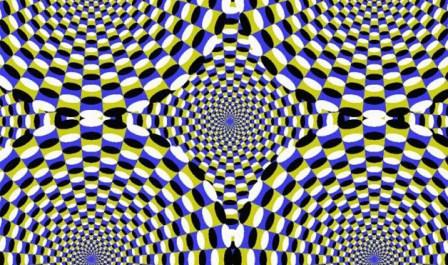 Curriculum Design for the 21st Century Emirate
Curriculum Design for the 21st Century Emirati
David Dillin, VEDC Shahama
David Graham Dillin
VEDC, Shahama
david.dillin@iat.ae.ac